Kroměříž
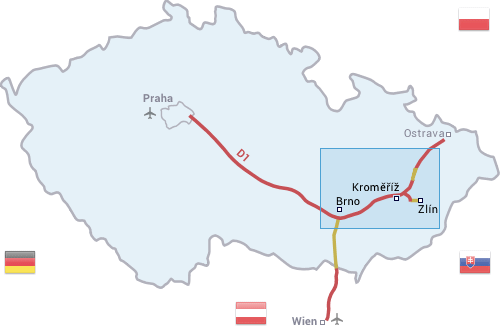 Kroměříž Archbishop‘s Chateau came in UNESCO in 1998
It is in the south of Moravia near Zlín town
In 1643 there was 30-year-war
Kroměříž was destroyed by L. Torstenson
Photos
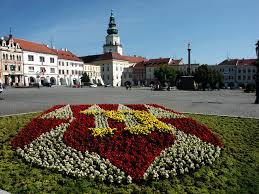 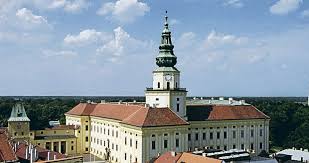 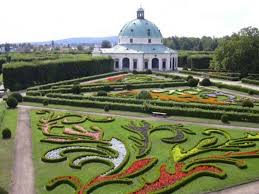